Itss
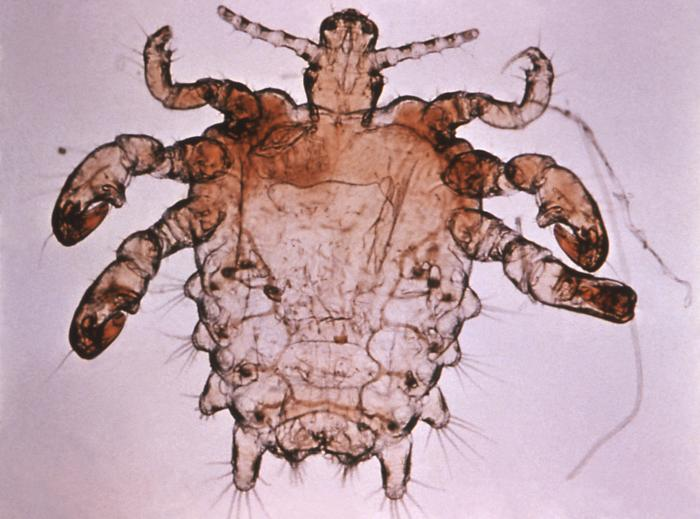 Nom de linfection: morpion
Autre nom : poux de pubis 
Nom scientifique: phitirius pubis 


Mode de trasmison: relation sexuelle 
Classification: Rène animal 
Traitement:Crème, lotions ou shampoings
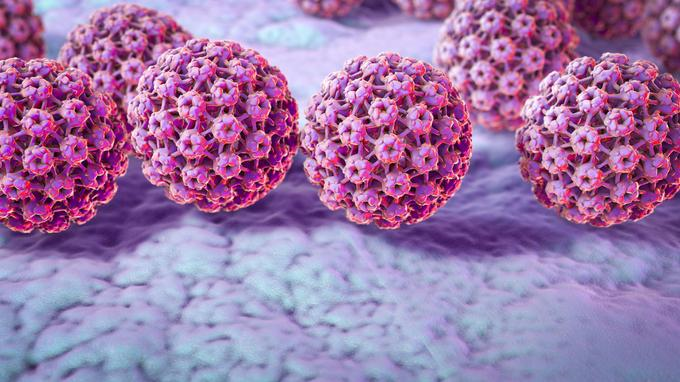 Nom de linfection: Comdylomes
Autre nom : Virus du papillome humain 
Nom scientifique: VPH 


Mode de trasmison: relations sexuelle 
Classification: Virus 
Traitement: Cryothérapie
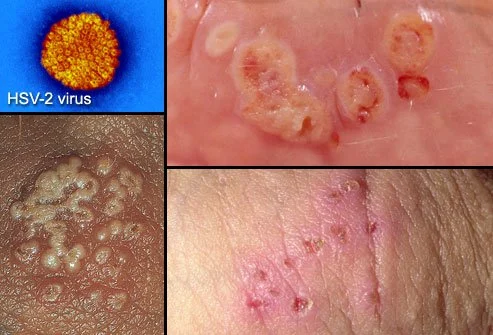 Nom de linfection: Herpèse Génital
Autre nom : Virus de l'herpès simplex de type 2 
Nom scientifique: VHS-II 


Mode de trasmison: relation sexuelle 
Classification: virus 
Traitement: Antiviraux
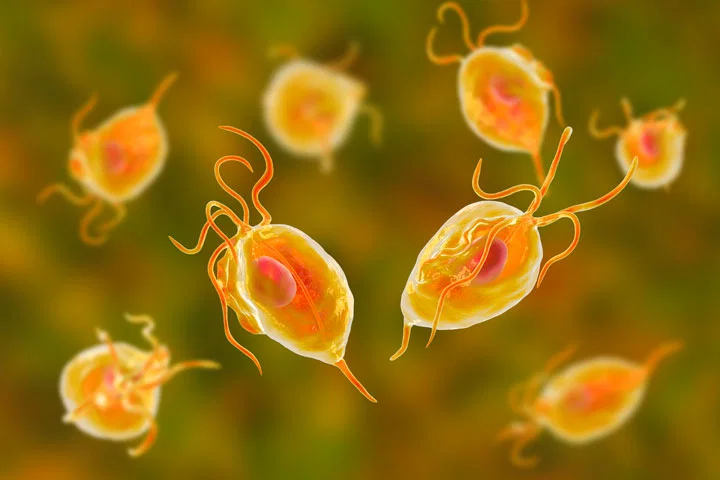 Nom de linfection: trichomonase
Autre nom :
Nom scientifique : trichomonas vaginal 


Mode de trasmison: relation sexuelle 
Classification:regne de protiste  
Traitement: Antibiotique
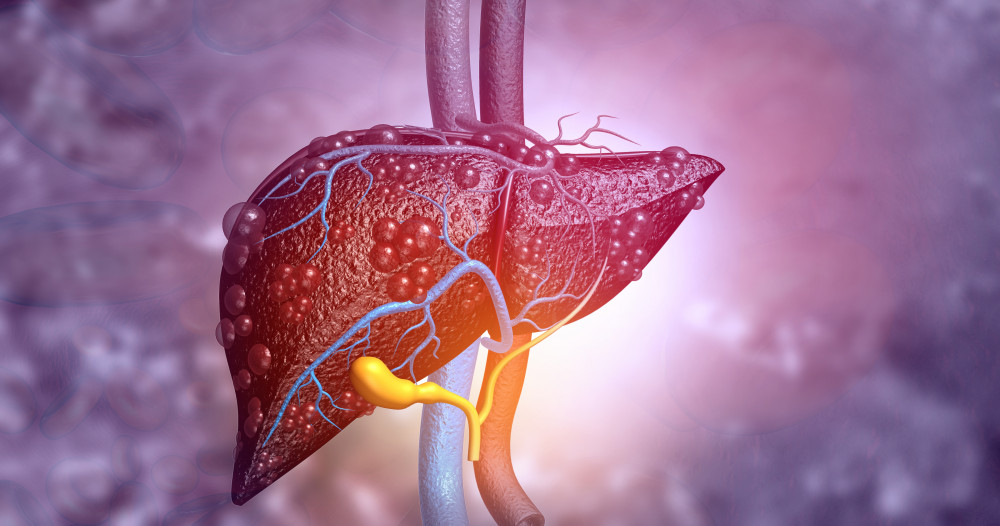 Nom de linfection: Hépatite B
Autre nom :Virus de hépatite b 
Nom scientifique : VHB


Mode de trasmison: relations sexuelle 
Classification: virus 
Traitement: Aucun
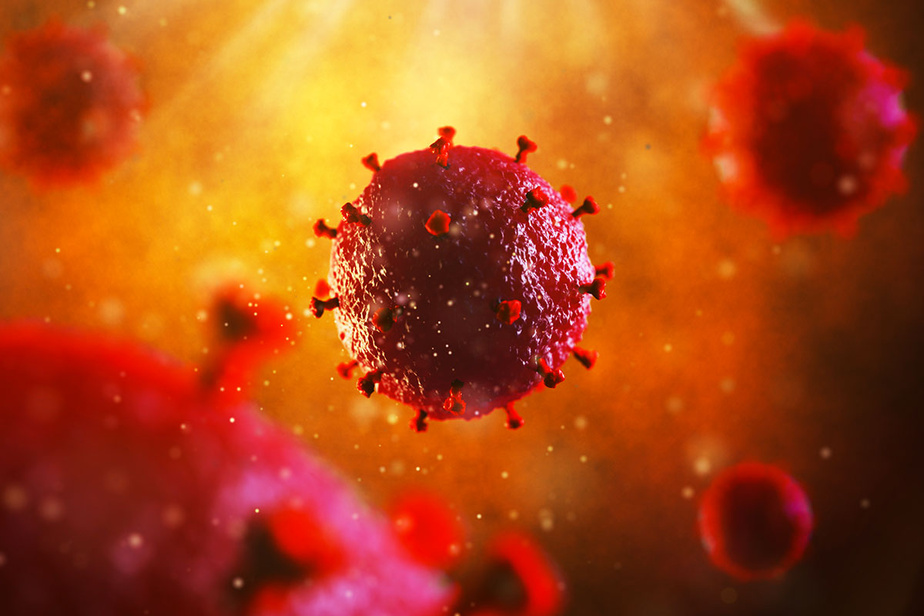 Nom de linfection:  sida
Autre nom : Virus de l'immunodéfience Humaine 
Nom scientifique VIH


Mode de trasmison: relation sexuelle 
Classification:Virus 
Traitement: Trithérapie
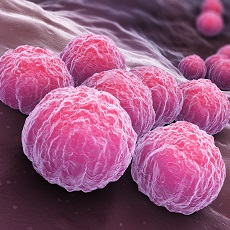 Nom de linfection: chlamydrose génitale
Autre nom :Chlamydia trachomatis 
Nom scientifique : ITS 


Mode de trasmison: relations sexuelle 
Classification: Regne des moneres 
Traitement: AVntibiotique
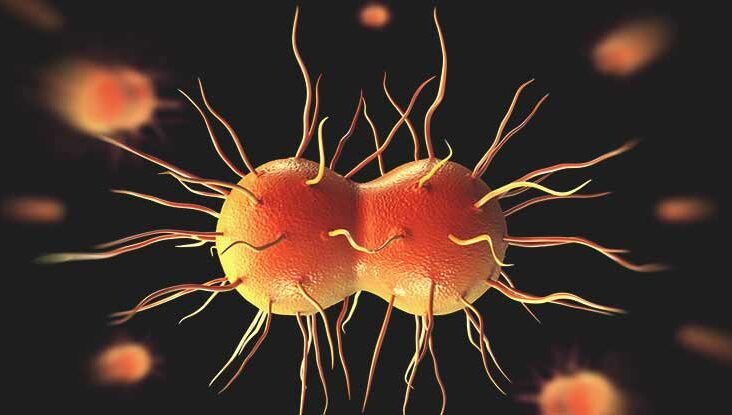 Nom de linfection: Gonorrhée
Autre nom : Chaude pisse 
Nom scientifique:  neisseria gonorrhée 


Mode de trasmison: relations sexuelle 
Classification: règne de monères
Traitement: Antibiotique
Nom de linfection: Treponema pallidum
Autre nom : Syphilis 
Nom scientifique: ITS  


Mode de trasmison: relation sexuelle 
Classification: Règne des monères 
Traitement: Antibiotiques